EL ANALISIS DE PROVEEDORES Y CLIENTES PARA INCREMENTAR LA RENTABILIDAD25-04-2014
IGLESIA CRISTIANA JOSUE						SERIE: LA BIBLIA Y LOS NEGOCIOS
AGENDA
LA EMPRESA COMO ENTE TRANSACCIONAL

PARADIGMAS SOBRE LA SELECCIÓN DE PROVEEDORES

CRITERIOS PARA LA SELECCIÓN DE PROVEEDORES

PORQUE DEBE “SELECCIONARSE” A LOS CLIENTES

CRITERIOS PARA LA SELECCIÓN DE CLIENTES

EL EMPRESARIO CRISTIANO Y LA EQUIDAD
IGLESIA CRISTIANA JOSUE						SERIE: LA BIBLIA Y LOS NEGOCIOS
LA EMPRESA COMO ENTE TRANSACCIONAL
En una empresa, permanentemente se están dando intercambios con los proveedores y con los clientes. Es en estos intercambios, en donde se determina la rentabilidad, crecimiento y sostenibilidad de la empresa
El “ciclo transaccional “ debe ser optimizado para lograr alcanzar los objetivos de rentabilidad, sostenibilidad y crecimiento
IGLESIA CRISTIANA JOSUE						SERIE: LA BIBLIA Y LOS NEGOCIOS
LA EMPRESA COMO ENTE TRANSACCIONAL
CALIDAD DE PROVEEDORES Y CLIENTES
+PROVEEDORES-
-CLIENTES+
IGLESIA CRISTIANA JOSUE						SERIE: LA BIBLIA Y LOS NEGOCIOS
AGENDA
LA EMPRESA COMO ENTE TRANSACCIONAL

PARADIGMAS SOBRE LA SELECCIÓN DE PROVEEDORES

CRITERIOS PARA LA SELECCIÓN DE PROVEEDORES

PORQUE DEBE “SELECCIONARSE” A LOS CLIENTES

CRITERIOS PARA LA SELECCIÓN DE CLIENTES

EL EMPRESARIO CRISTIANO Y LA EQUIDAD
PARADIGMAS SOBRE LA SELECCIÓN DE 
PROVEEDORES
MITOS
LA UNICA VARIABLE IMPORTANTE ES EL PRECIO

SE CONTINUA CON EL MISMO PROVEEDOR PORQUE SE TIENE UNA RELACION DE ANTAÑO

NO SE ABREN PERMANENTEMENTE ESPACIOS DE NEGOCIACION EN DIFERENTES AREAS

NO HAY PORQUE INDAGAR SOBRE EL NIVEL DE AVANCE TECNOLOGICO DEL PROVEEDOR

ES BUEN NEGOCIO FINANCIERO ATRASAR LOS PAGOS
IGLESIA CRISTIANA JOSUE						SERIE: LA BIBLIA Y LOS NEGOCIOS
PARADIGMAS SOBRE LA SELECCIÓN DE 
PROVEEDORES
REALIDADES
EN UN MUNDO INTERCONECTADO, LA COMPETITIVIDAD DE LA EMPRESA ESTA LIGADA A LA COMPETITIVIDAD DE SUS PROVEEDORES

CHINA NOS HA ENSEÑADO LA IMPORTANCIA DE LAS RELACIONES BASADAS EN CALIDAD Y CONFIABILIDAD

VALE LA PENA PAGAR EXTRA POR LA INNOVACION

EL ANALISIS DE PROVEEDORES DEBE SER UNA FUNCION CLAVE EN TODA EMPRESA
IGLESIA CRISTIANA JOSUE						SERIE: LA BIBLIA Y LOS NEGOCIOS
AGENDA
LA EMPRESA COMO ENTE TRANSACCIONAL

PARADIGMAS SOBRE LA SELECCIÓN DE PROVEEDORES

CRITERIOS PARA LA SELECCIÓN DE PROVEEDORES

PORQUE DEBE “SELECCIONARSE” A LOS CLIENTES

CRITERIOS PARA LA SELECCIÓN DE CLIENTES

EL EMPRESARIO CRISTIANO Y LA EQUIDAD
IGLESIA CRISTIANA JOSUE						SERIE: LA BIBLIA Y LOS NEGOCIOS
CRITERIOS PARA LA SELECCIÓN DE PROVEEDORES
CRITERIO 1: CAPACIDAD PARA DESARROLLAR OPCIONES
AL HACER UN REPASO DE CASOS DE ÉXITO EN CUANTO A PROVEEDORES, SE ENCUENTRA UN DENOMINADO COMUN: CAPACIDAD DE ADAPTACION A LAS NECESIDADES DEL CLIENTE
ESTO SE BASA PRINCIPALMENTE EN LA HABILIDAD PARA HACER PROCESOS O PRODUCTOS DIFERENTES
LA CAPACIDAD DE DESARROLLAR OPCIONES ESTA DETERMINADA POR LA EDAD MENTAL DE LA EMPRESA
UN PROVEEDOR EJEMPLAR ES LA FABRICA x ESPECIALIZADA EN HACER PIÑATAS
IGLESIA CRISTIANA JOSUE						SERIE: LA BIBLIA Y LOS NEGOCIOS
CRITERIOS PARA LA SELECCIÓN DE PROVEEDORES
CRITERIO 2: COMPETITIVIDAD EN PRECIO
LA COMPETITIVIDAD EN PRECIO NO SE DEFINE COMO EL VALOR MONETARIO DE UN INSUMO O SERVICIO. SE DEFINE COMO UNA COMBINACION COSTO Y BENEFICIO
EL ANALISIS IMPORTANTE NO ES EL PRECIO NOMINAL DE UN INSUMO O SERVICIO. EL ANALISIS DEBE BASARSE EN SI TENGO OPCIONES DE GENERAR UNA RENTABILIDAD ADECUADA A ESE NIVEL DE PRECIO
LO ANTERIOR DEPENDERA DE FACTORES COMO: DIFERENCIACION, NOVEDAD, UTILIDAD PARA EL CLIENTE
IGLESIA CRISTIANA JOSUE						SERIE: LA BIBLIA Y LOS NEGOCIOS
CRITERIOS PARA LA SELECCIÓN DE PROVEEDORES
CRITERIO 3: REPUTACION
LA CONFIABILIDAD SE MIDE EN LOS SIGUIENTES EJES:
ENTREGAS PUNTUALES
CUMPLIMIENTO DE COMPROMISOS
REPUTACION ANTE LOS ACREEDORES
CUMPLIMIENTO FISCAL
TRATO A LA FUERZA LABORAL
IGLESIA CRISTIANA JOSUE						SERIE: LA BIBLIA Y LOS NEGOCIOS
Para llevar a cabo el largo proceso de selección de proveedores, la compañía despliega un equipo que incluye personal de distintas áreas:  Compras: Identifica a los nuevos proveedores y es responsable de estimar su competitividad, procedimientos y procesos  Ingeniería: Estiman las capacidades tecnológicas y su potencial de innovación  Manufactura: Califica las capacidades de producción para implementar el Sistema de Producción Toyota.  Gerencia: Evalúan la fuerza de los proveedores y su actitud en dos áreas: • 	La comprensión y participación de la alta gerencia en las 	operaciones • 	Su enfoque o afinidad fisiológica
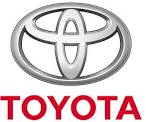 IGLESIA CRISTIANA JOSUE						SERIE: LA BIBLIA Y LOS NEGOCIOS
AGENDA
LA EMPRESA COMO ENTE TRANSACCIONAL

PARADIGMAS SOBRE LA SELECCIÓN DE PROVEEDORES

CRITERIOS PARA LA SELECCIÓN DE PROVEEDORES

PORQUE DEBE “SELECCIONARSE” A LOS CLIENTES

CRITERIOS PARA LA SELECCIÓN DE CLIENTES

EL EMPRESARIO CRISTIANO Y LA EQUIDAD
PORQUE DEBE SELECCIONARSE A LOS CLIENTES?
UNA EMPRESA EXISTE PARA GENERAR RENTABILIDAD PARA SUS INVERSIONISTAS. POR ENDE, DEBEN BUSCARSE CLIENTES QUE GENEREN RENTABILIDAD. MUCHOS ESTUDIOS DEMUESTRAN QUE SOLAMENTE ENTRE EL 20-30% DE LA BASE DE CLIENTES DE UNA EMPRESA PRODUCE UTILIDADES IMPORTANTES
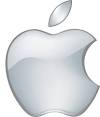 AGENDA
LA EMPRESA COMO ENTE TRANSACCIONAL

PARADIGMAS SOBRE LA SELECCIÓN DE PROVEEDORES

CRITERIOS PARA LA SELECCIÓN DE PROVEEDORES

PORQUE DEBE “SELECCIONARSE” A LOS CLIENTES

CRITERIOS PARA LA SELECCIÓN DE CLIENTES

EL EMPRESARIO CRISTIANO Y LA EQUIDAD
CRITERIOS PARA LA SELECCIÓN DE CLIENTES
CRITERIO 1: RENTABILIDAD
CUALES CLIENTES COMPRAN PRODUCTOS DE MAS ALTO VALOR AGREGADO Y MAS RENTABLES
CUALES CLIENTES COMPRAN LOTES O VOLUMENES QUE PERMITEN GENERAR MAYOR RENTABILIDAD
CUALES CLIENTES GENERAN COSTOS DE DISTRIBUCION MENORES
CUALES CLIENTES EXIGEN TERMINOS DE PAGO DEMASIADO COSTOSOS
CUALES CLIENTES ESTAN REALMENTE INTERESADOS EN LA INNOVACION
LA DISCRIMINACION DE CLIENTES POR LO REGULAR SE LLEVA A CABO VIA ESTRATEGIAS DE MERCADO
CRITERIOS PARA LA SELECCIÓN DE CLIENTES
CRITERIO 2: CRECIMIENTO
CUALES CLIENTES LOGRARAN FIDELIZARSE Y GENERAR UNA UTILIDAD PERMANENTE EN EL TIEMPO (PROGRAMAS DE FIDELIZACION)
CUALES CLIENTES GENERARAN VENTAS RECURRENTES Y NO SOLAMENTE DE OCASIÓN
SI LA GAMA DE PRODUCTOS ES AMPLIA, CUALES CLIENTES SON PROCLIVES A REALIZAR COMPRAS “CRUZADAS”
USO DE: SISTEMA DE ADMINISTRACION DE CLIENTES
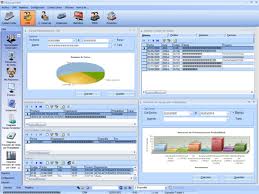 UNA DE LAS INVERSIONES MAS RENTABLES EN LA ACTUALIDAD ES LA COMPRA DE UN SISTEMA PARA “ADMINISTRACION DE CLIENTES”. ES UNA APLICACIÓN (SOFTWARE) QUE PERMITE DARLE SEGUIMIENTO A TODAS LAS INTERACCIONES CON LOS CLIENTES, CONOCER SUS HABITOS DE CONSUMO, SU CONTACTABILIDAD, ETC
AGENDA
LA EMPRESA COMO ENTE TRANSACCIONAL

PARADIGMAS SOBRE LA SELECCIÓN DE PROVEEDORES

CRITERIOS PARA LA SELECCIÓN DE PROVEEDORES

PORQUE DEBE “SELECCIONARSE” A LOS CLIENTES

CRITERIOS PARA LA SELECCIÓN DE CLIENTES

EL EMPRESARIO CRISTIANO Y LA EQUIDAD
EL EMPRESARIO CRISTIANO Y LA EQUIDAD
TODAS Y CADA UNA DE LAS RELACIONES DEL EMPRESARIO CON SUS PROVEEDORES Y CLIENTES DEBEN ESTAR DEFINIDAS POR EL SIGUIENTE PRINCIPIO:
Mateo 7:12Por eso, todo cuanto queráis que os hagan los hombres, así también haced vosotros con ellos, porque esta es la ley y los profetas.
EL EMPRESARIO CRISTIANO Y LA EQUIDAD
LA EQUIDAD EN EL TRATO CON LOS PROVEEDORES Y CLIENTES ATRAERA LA BENDICON DE DIOS. EXISTE UN CONVENICIMIENTO QUE LA JUSTICIA EN LOS NEGOCIOS GENERA SOSTENIBILIDAD EN EL MEDIANO PLAZO. POR ESO, EVITE:
CAER EN IMPAGO CON SUS PROVEEDORES
ESCOGER PROVEEDORES QUE SACRIFICAN CALIDAD POR PRECIO (EFECTO BOOMERANG)
ENGAÑAR A CLIENTES SOBRE LAS BONDADES DE UN PRODUCTO
INCUMPLIR PROMESAS, SOBRETODO CUANDO SE HA RECIBIDO ANTICIPOS